Animal and Plant Care Facility (APCF) Medication Overview
Mia Chan, Pharm. D
NYS Registered Pharmacist
24th November, 2017
1
Objectives:
Discuss the overview of the medications utilized in APCF
Review and understand the clinical uses of the medications
Promote optimal medication therapy
Improve patient and staff safety
Prevent medication related problems (i.e. adverse effects)
2
APCF’s animals:
3
Common Diseases:
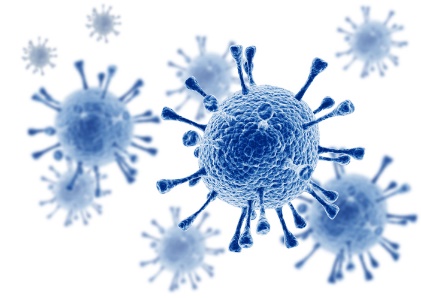 Infectious Diseases 
Bacterial, viral, fungal, parasitic

Neoplastic Diseases
Tumors, leukemia etc.

Age-related and non-infectious conditions 
Malnutrition, hair pulling, thermal shock etc.
4
[Speaker Notes: Diseases: found in laboratory animals
hair pulling (esp. rabbits), thermal shock (xenopus) etc.
Thermal shock, gout, cl, chloamine toxicity in xenopus
Anorexia in rabbits]
Medications Category:
5
[Speaker Notes: * Not carried in APCF, as per Peter’s request]
Antineoplastic: Tamoxifen1-2,12,13
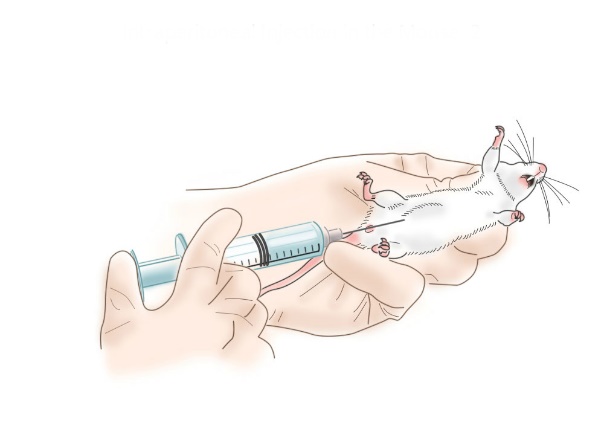 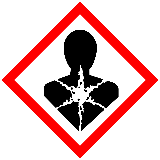 6
[Speaker Notes: Pregnant women should not be exposed to or handle this chemical in any form.
Personal Protective Equipment (PPE)
at a minimum, a lab coat, double Nitrile gloves, and ANSI Z-87 compliant protective eyewear that provides chemical splash protection and appropriate lab attire (full-length pants, closed toe shoes, etc.)

Tamoxifen into smaller research animals should always be conducted in a certified Class II or III biosafety cabinet.

Oral solution: Store at ≤25°C (77°F); do not freeze or refrigerate. Protect from light. Discard opened bottle after 3 months.
Tablets: Store at 20°C to 25°C (68°F to 77°F). Protect from light.]
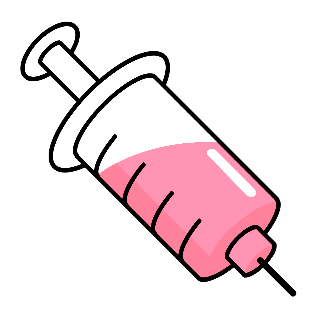 Antibiotic1-5:
7
[Speaker Notes: Chloramphenicol, Doxy and enrofloxacin -  can cross placenta, risk of teratogenic effect 

Super infection if used more than 2 months

Alcohol hand rub dose not kill the spores]
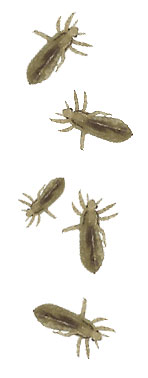 Antiparasitic:1-5
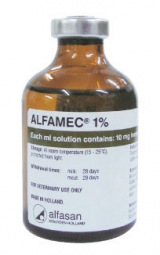 8
[Speaker Notes: Lice and mites common found in rats
Even eye drop can cause Mazzotti reaction 
If happened  supportive care (eg, hydration and/or parenteral corticosteroids) to treat postural hypotension. Antihistamines and/or aspirin have been used for most mild to moderate reactions.]
Anesthetic (Sedative) 1-5,7:
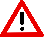 9
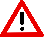 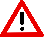 Controlled substance in US
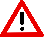 [Speaker Notes: xylazine can be use as sedatives and also analgesics (does dependent)

Ace in human before to use as antipsychotic – chlorpromazine
Chlorpromazine – box warning: cannot use in dementia related psychosis will incr,. Risk of death

Ketamin – street drug/ highly abusive aka Jet/ KitKat/ k jai
Ketamine produces dose dependent increases in uterine contractions; effects may vary by trimester

Medetomidine – dose dependent, more potent than xylazine (?) sleep very long K+M+B(T), may need antidote]
Antidote1-6:
Use(s): as reversal agents, to counter act the effect of anesthetics
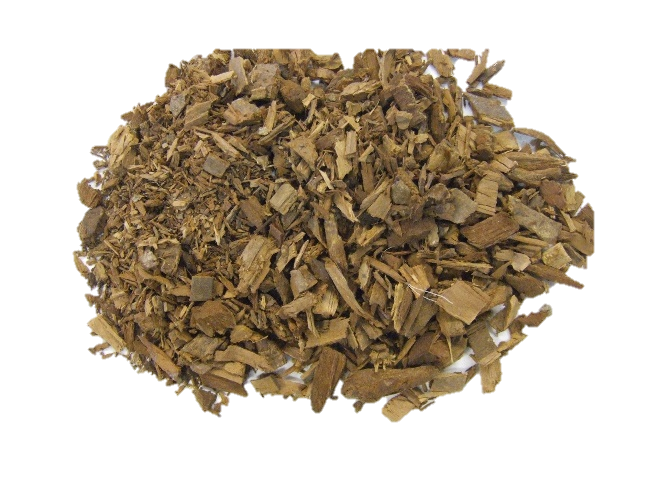 Yohimbine
10
Atipamezole – Alzane® (preferred; animals only)
[Speaker Notes: Atipamezole – Alzane® (preferred; animals only)

Yohimbine - primarily in the treatment of sexual dysfunction, weight loss, and dry mouth. 

Xylazine- Human accident report;  sugg. Yohimibe maybe effective antidote toxicity in man10]
Analgesic/ Anti-inflammatory1-5,7-11 :
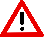 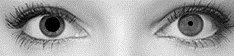 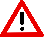 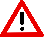 11
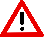 Controlled substance in US
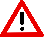 [Speaker Notes: Fentanyl/ fluanisone - Hypnorm® - typical antipsychotic and sedative
Butophanol has sedatives and also analgesics (does dependent)


Lidocaine actually only reg for huaman?

Naloxone – reverse resp. depression d/t od opiod]
Analgesic/ Anti-inflammatory 1-5,7 :
All NSAIDs
12
[Speaker Notes: NSAID : Non steroidal inflammatory drugs

濕疹、皮膚炎、口角糜爛、口內炎、過敏性氣喘、過敏性鼻炎、皮膚搔癢症 - melermins]
Corticosteroid:
13
[Speaker Notes: Reduce inflammation (less swellings and redness)
1st trimester
Pred not carry in this facility]
Anticoagulant:1-5
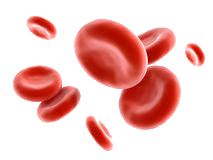 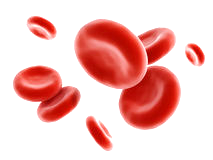 14
[Speaker Notes: Blood vessel cannulation – repeat samples needed]
Oxytocin1-3,5,7:
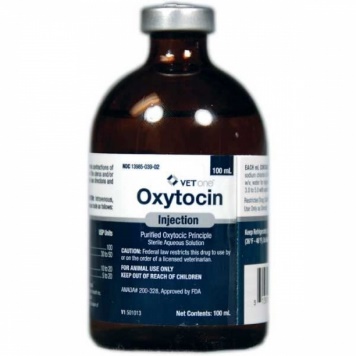 15
Fluid/ Supplement1-5:
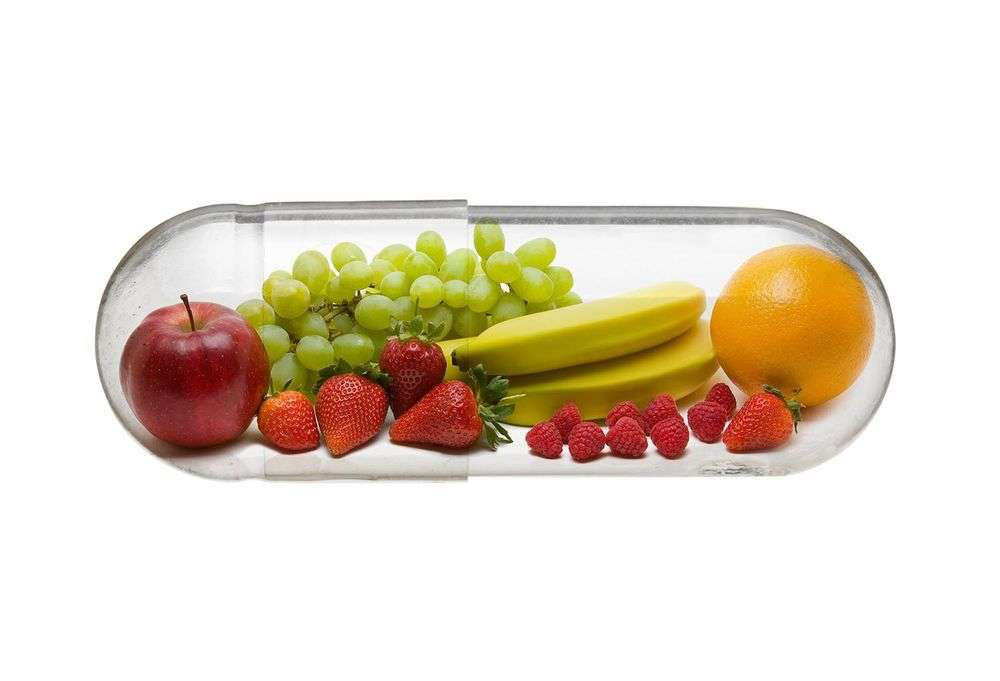 16
[Speaker Notes: NS is more hypertonic compare to lactated ringer- can cause metabolic acidosis in large volum
Lac metabolic alkalosis - 
NS only has NaCl but Lac has other electrolytes
Lactated is closest to blood crystalloids
Warm the soln  maintain animal temp.: sq,ip or iv 

B6 pyridoxine

Rabbit excret cacium thru urinary excretion while most mamales excrete via bile
Vit d plays role in calcium absoption
A: abortion, hydrocephlleus
E: amt need unknown]
Conclusion:
Explore and enhance knowledge of medications (clinical use, example and adverse effect of medications etc.)
Improve animals (patients) outcome and quality of life
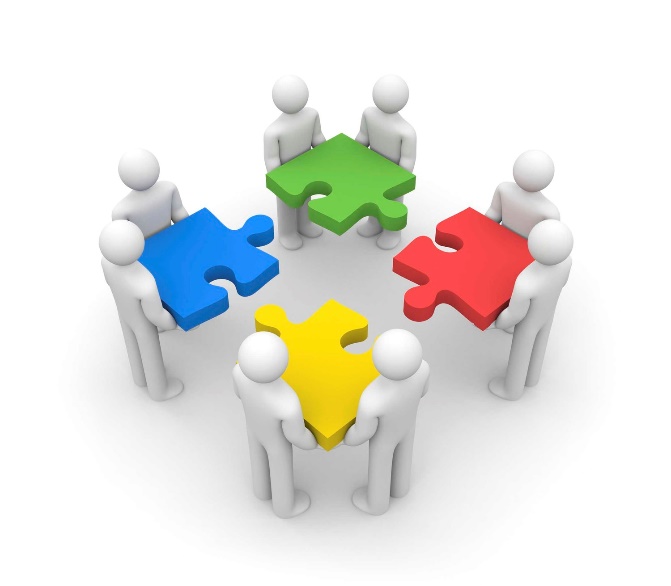 17
Reference:
Micromedex® 2.0, (electronic version). Truven Health Analytics, Greenwood Village, Colorado, USA. Available at: http://0-www.micromedexsolutions.com.liucat.lib.liu.edu/. November 22, 2017. 
Lexicomp Online®, Lexi-Drugs® , Hudson, Ohio: Lexi-Comp, Inc.; November 22, 2017.
Sharp P, LaRegina MC. The laboratory rat. Boca Raton, FL: CRC Press LLC; 1998
Suckow MA, Danneman P, Brayton C. The laboratory mouse. Boca Raton, FL: CRC Press LLC; 2001
Suckow MA, Douglas FA. The laboratory rabbit. Boca Raton, FL: CRC Press LLC; 1997
American Board of Veterinary Toxicology. Available at: https://www.abvt.org. November 23, 2017.
Carpenter, J., Mashima, T., & Rupiper, D. (2001). Exotic Animal Formulary (2nd Edition). St. Louis: Saunders.
Ducommun, D. (2000). Rat Health Care, 6th Edition. Rat Fan Club. 
ACOG Committee on Obstetric Practice. ACOG Committee Opinion No. 474: nonobstetric surgery during pregnancy. Obstet Gynecol. 2011;117(2 Pt 1):420-421. 
Samantha A, Roffe C, Woods KL. Accidental self administration of xylazine in a veterinary nurse. Postgrad Med J. 1990 Mar; 66(773): 244–245.
Mackintosh, C. Potential antidote for Rompun (xylazine) in humans. NZ Med J 1985, 98: 714-715.
Merk. http://www.merckmillipore.com/HK/en/product/InSolution-Tamoxifen-4-Hydroxy-Z-CAS-68047-06-3-Calbiochem,EMD_BIO-508225. November 23, 2017.
18
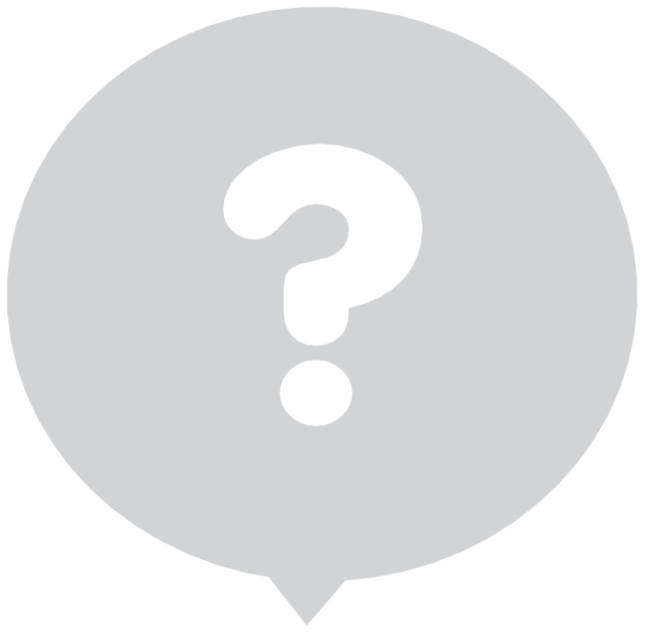 Thank you for your time!
19